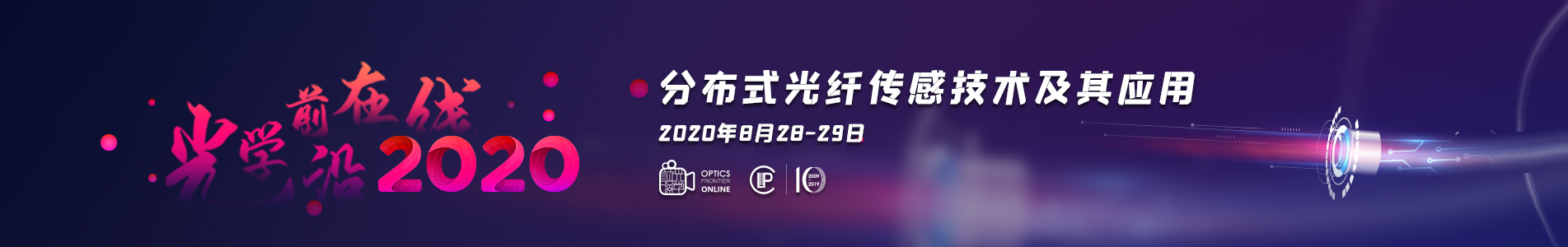 稿件编号：OFOJUNE-2020-000001
单位logo
报告题目
作者11，作者22 ，……
1 单位1
2 单位2
电子海报建议包括以下内容：
报告题目、作者及单位信息、通讯邮箱、摘要、相关参考文献等。
研究背景或动机。
相关技术及方法。
结果结论。
相关图片、图示等。
请务必备注汇同会议系统中的稿件编号。


根据内容需求自由排版
排版要求：
插入图片属性要求（jpg.格式下）：右键点击图片，选择属性，点击详细信息，水平/垂直分辨率至少为150dpi
字号要求：不小于14号